Foundations of Physical Chemistry Chapter 7: More Advanced Systems in Quantum
NeighborhoodGeeks
Expectation Value in Quantum Mechanics
Stratification of Energy Levels
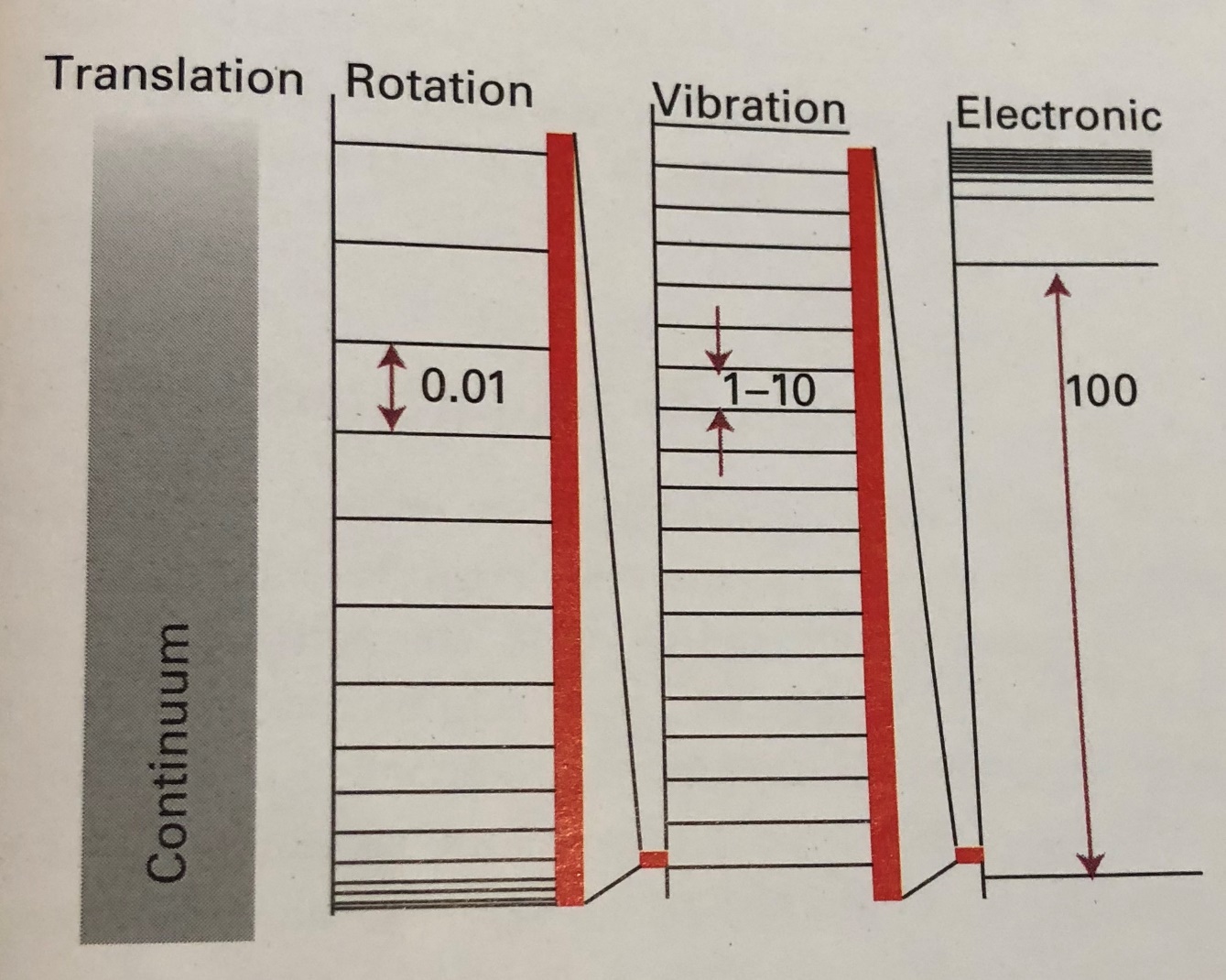 Particle in a Box
This model gives information about translational motion of a particle confined to a given space. 
Once you have the solution in 1 dimension, you can just combine several of them to get higher dimension solution. But with higher dimensional systems, make sure to be wary of degeneracy. 
How do you determine if you have degeneracy?
Symmetry = higher degree of degeneracy.
In 2 dimensions, a rectangle has no degeneracy, but a square has a lot of degeneracy. 
In 3 dimensions, a cube has more degeneracy than a rectangular prism, etc.
Picture for Particle in a Box
Equations for Particle in a Box
Common Uses for Particle in a Box
Rigid Rotor
This system gives information about rotational energy levels and their corresponding absolute energies. 
Refers usually to electrons rotating around the nucleus of the atom. 
The potential energy of the particle is constant and because of this, the potential can be designated as the zero.
Equations for Rigid Rotor
Quantum Harmonic Oscillator
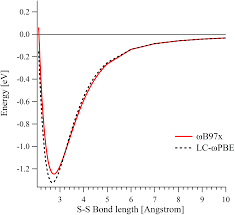 Equations for Quantum Harmonic Oscillator
Hydrogen Atom Wavefunction
This is the only system that can be solved exactly, any element larger than hydrogen is impossible to solve exactly, we can only approximate after hydrogen. 
This is because after the second electron is added to the atom, it becomes a three-body problem which cannot be solved. These electrons repel each other and that adds an additional term to the potential energy operator. 
These equations will apply to all atoms/ions that are isoelectronic with hydrogen
Hydrogen Wavefunction Separation
Hydrogen Wavefunction Separated Cont.
Equations for Hydrogen/Hydrogen-like Atom Wavefunction
Many-Electron Atoms
Previously there was only one electron to deal with, therefore we could effectively ignore the spin of the electrons. 
Spin is an inherent property of the electron, it can be spin up or spin down. Though this is not true, to understand this concept you can visualize the electrons having their own clockwise or counterclockwise rotation. 
The spin quantum number, s can only take on two values: ½ and - ½
Electrons that have spin up are denoted as α electrons and those with spin down are denoted as β electrons.
Pauli Principle
No more than 2 electrons can occupy a singular orbital and if two electrons do occupy it then their spins must be paired. This prevents 1s3 because then one of the electrons would have the spin as the others.
Aufbau Principle
The electrons will occupy the lowest energy orbitals first then the higher energy ones. 
S then p then d then f.
The different orbitals are different energies due to electron-electron repulsion and the ability of s orbital electrons to penetrate closer to the nucleus.
Hund’s Rule
Within an s, p, d, and f orbital, electrons will try to maximize the number of unpaired electrons. The bus analogy, would rather sit by yourself than be forced to sit next to someone you don’t like.
Approximations for many-electron atoms
Two main ways of approximating energies for many-electron atoms: 
Variation method
Perturbation theory
Variation method makes use of an exact Hamiltonian operator and an approximate wavefunction (typically a combination of hydrogen-like orbitals) to get the energy. 
Perturbation theory makes use of an approximate Hamiltonian and an exact wavefunction.
Expected Energy Values and Dirac Notation
Expected Energy Values and Dirac Notation Cont.
Expected Energy Value Example
Expected Energy Value Example Cont.